Games and Adversarial Search
CS271P, Winter 2018
Introduction to Artificial Intelligence
Prof. Richard Lathrop
Types of games
Start with deterministic, perfect info games (easiest)

Not considered:
Physical games like tennis, ice hockey, etc.
But, see “robot soccer”, http://www.robocup.org/
Deterministic:
Chance:
Perfect
  Information:
Imperfect
  Information:
Typical assumptions
Two agents, whose actions alternate
Utility values for each agent are the opposite of the other
“Zero-sum” game; this creates adversarial situation
Fully observable environments

In game theory terms:
Deterministic, turn-taking, zero-sum, perfect information

Generalizes: stochastic, multiplayer, non zero-sum, etc.

Compare to e.g., Prisoner’s Dilemma” (R&N pp. 666-668)
Non-turn-taking, Non-zero-sum, Imperfect information
Game Tree (tic-tac-toe)
All possible moves at each step











How do we search this tree to find the optimal move?
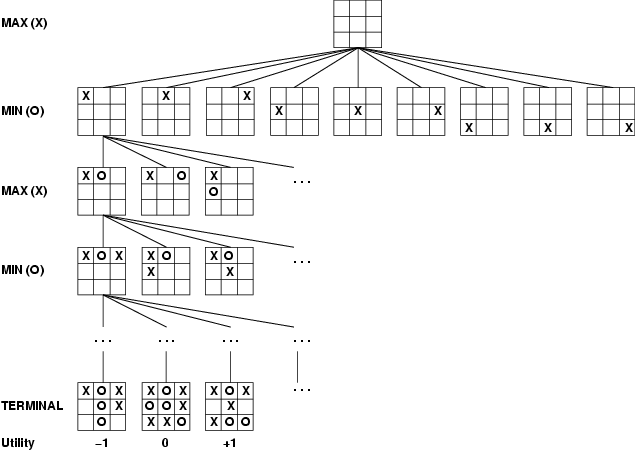 Search versus Games
Search: no adversary
Solution is (heuristic) method for finding goal
Heuristics & CSP techniques can find optimal solution
Evaluation function: estimate cost from start to goal through a given node
Examples: path planning, scheduling activities, …

Games: adversary
Solution is a strategy
Specifies move for every possible opponent reply
Time limits force an approximate solution
Evaluation function: evaluate “goodness” of game position
Examples: chess, checkers, Othello, backgammon
Games as search
Two players, “MAX” and “MIN”

MAX moves first, & take turns until game is over
Winner gets reward, loser gets penalty
“Zero sum”: sum of reward and penalty is constant

Formal definition as a search problem:
Initial state: set-up defined by rules, e.g., initial board for chess
Player(s): which player has the move in state s
Actions(s): set of legal moves in a state
Results(s,a): transition model defines result of a move
Terminal-Test(s): true if the game is finished; false otherwise
Utility(s,p): the numerical value of terminal state s for player p
E.g., win (+1), lose (-1), and draw (0) in tic-tac-toe
E.g., win (+1), lose (0), and draw (1/2) in chess

MAX uses search tree to determine “best” next move
Min-Max: an optimal procedure
Designed to find the optimal strategy & best move for MAX:

1. Generate the whole game tree to leaves
2. Apply utility (payoff) function to leaves
3.  Back-up values from leaves toward the root:
a Max node computes the max of its child values
a Min node computes the min of its child values
4. At root: choose move leading to the child of highest value
Two-ply Game Tree
The minimax decision
MAX
MIN
2
3
2
3
3
12
8
2
4
6
14
5
2
Minimax maximizes the utility of the worst-case outcome for MAX
Pseudocode for Minimax Algorithm
function MINIMAX-DECISION(state) returns an action
   inputs: state, current state in game
return arg maxaActions(state) Min-Value(Result(state,a))
function MAX-VALUE(state) returns a utility value
   if TERMINAL-TEST(state) then return UTILITY(state)
   v  −∞
   for a  in ACTIONS(state) do
      v  MAX(v,MIN-VALUE(Result(state,a)))
   return v
function MIN-VALUE(state) returns a utility value
   if TERMINAL-TEST(state) then return UTILITY(state)
   v  +∞
   for a  in ACTIONS(state) do
      v  MIN(v,MAX-VALUE(Result(state,a)))
   return v
Recursive min-max search
minMaxSearch(state)
   return argmax( [ minValue( apply(state,a) ) for each action a ] )


maxValue(state)
   if (terminal(state)) return utility(state);
   v = -infty
   for each action a:
      v = max( v,  minValue( apply(state,a) ) )
  return v


minValue(state)
   if (terminal(state)) return utility(state);
   v = infty
   for each action a:
      v = min( v,  maxValue( apply(state,a) ) )
  return v
Simple stub to call recursion f’ns
If recursion limit reached, eval position

Otherwise, find our best child:
If recursion limit reached, eval position

Otherwise, find the worst child:
Properties of minimax
Complete?  Yes  (if tree is finite)

Optimal?   
Yes (against an optimal opponent)
Can it be beaten by a suboptimal opponent?  (No – why?)

Time?   O(bm)

Space?  
O(bm)    (depth-first search, generate all actions at once)
O(m)      (backtracking search, generate actions one at a time)
Game tree size
Tic-tac-toe
B ≈ 5 legal actions per state on average; total 9 plies in game
“ply” = one action by one player; “move” = two plies
59 = 1,953,125
9! = 362,880  (computer goes first)
8! = 40,320 (computer goes second)
Exact solution is quite reasonable

Chess
b ≈ 35 (approximate average branching factor)
d ≈ 100 (depth of game tree for “typical” game)
bd = 35100 ≈ 10154 nodes!!!
Exact solution completely infeasible

It is usually impossible to develop the whole search tree.
Cutting off search
One solution: cut off tree before game ends
Replace
Terminal(s)	with   Cutoff(s)  	– e.g., stop at some max depth
Utility(s,p) 	with   Eval(s,p) 	– estimate position quality

Does it work in practice?
bm ≈ 106, b ≈ 35  →  m ≈ 4
4-ply look-ahead is a poor chess player
4-ply ≈ human novice
8-ply ≈ typical PC, human master
12-ply ≈ Deep Blue, human grand champion Kasparov
3512 ≈ 1018 (Yikes!  but possible, with other clever methods)
Static (Heuristic) Evaluation Functions
An Evaluation Function:
Estimate how good the current board configuration is for a player.
Typically, evaluate how good it is for the player, and how good it is for the opponent, and subtract the opponent’s score from the player’s.
Often called “static” because it is called on a static board position
Ex: Othello: Number of white pieces - Number of black pieces
Ex: Chess:  Value of all white pieces - Value of all black pieces

Typical value ranges:
	[ -1, 1 ]  (loss/win) 	or	[ -1 , +1 ]	or	[ 0 , 1 ]

Board evaluation:  X for one player => -X for opponent
Zero-sum game: scores sum to a constant
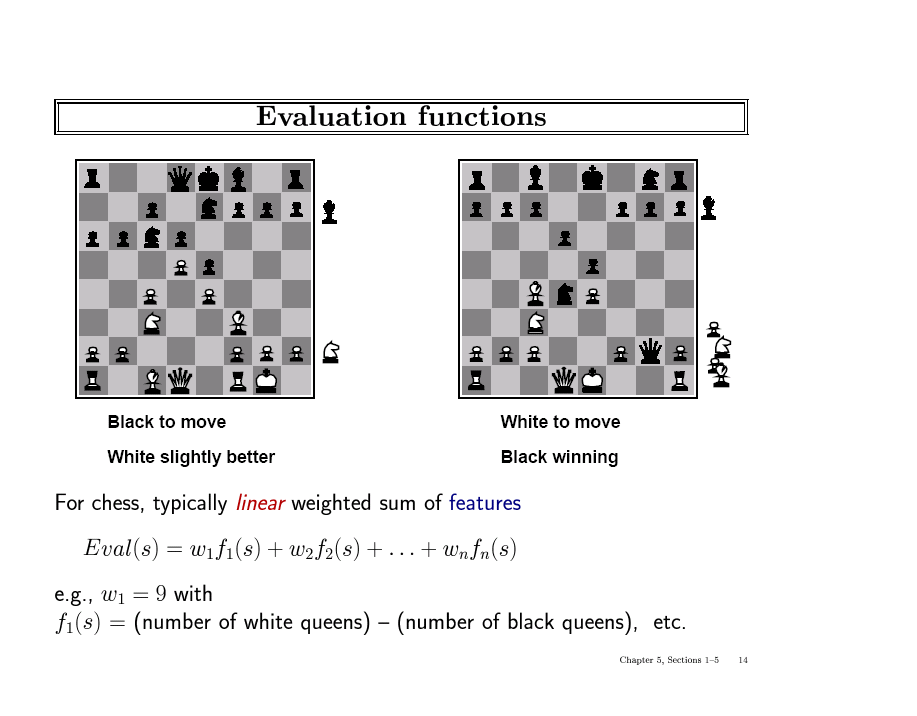 Applying minimax to tic-tac-toe
The static heuristic evaluation function:
Count the number of possible win lines
X
X
X
O
X has 4 possible wins
O has 6 possible wins

E(n) = 4 – 6 = -2
X has 5 possible wins
O has 4 possible wins

E(n) = 5 – 4 = 1
X
O
X
O
O
O
X has 6 possible win paths
O has 5 possible win paths
E(s) = 6 – 5 = 1
Minimax values (two ply)
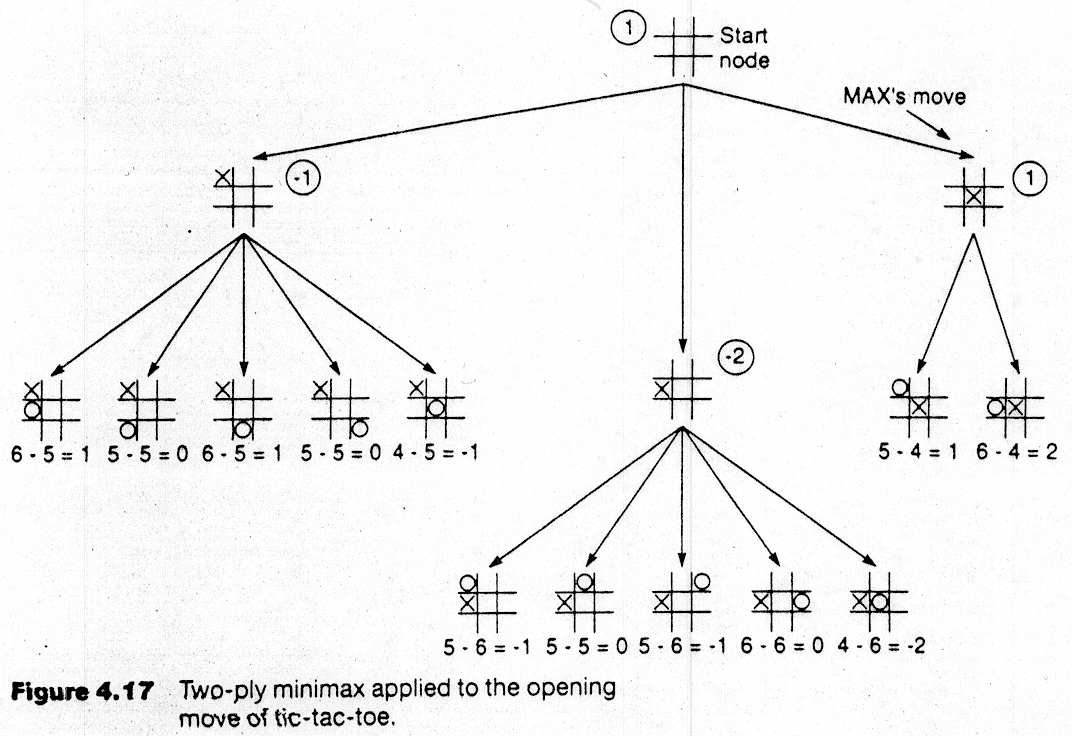 Minimax values (two ply)
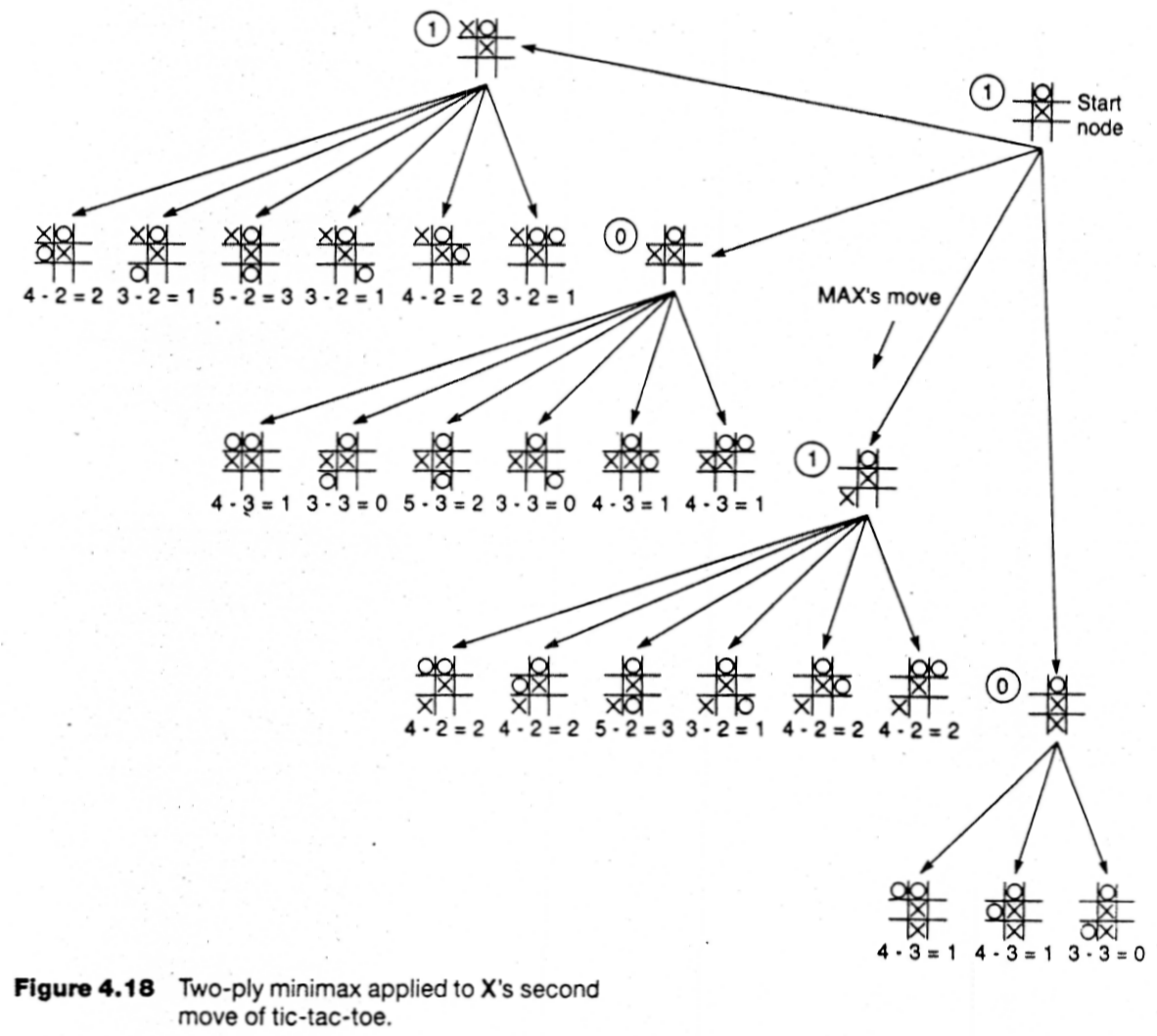 Minimax values (two ply)
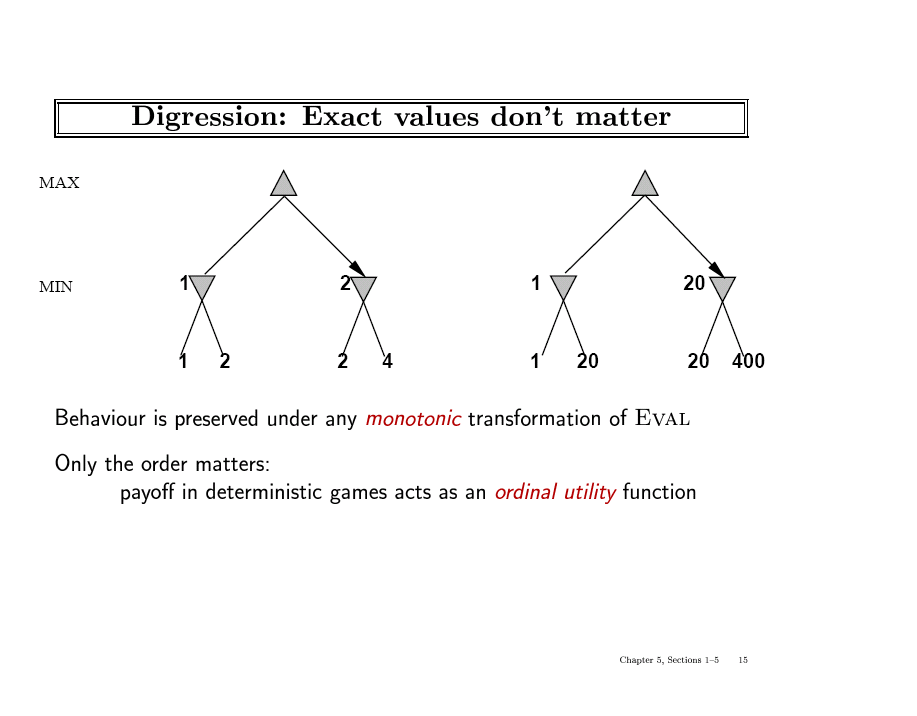 Iterative deepening
In real games, there is usually a time limit T to make a move

How do we take this into account?
Minimax cannot use “partial” results with any confidence, unless the full tree has been searched
Conservative: set small depth limit to guarantee finding a move in time < T
But, we may finish early – could do more search!

In practice, iterative deepening search (IDS) is used
IDS: depth-first search with increasing depth limit
When time runs out, use the solution from previous depth
With alpha-beta pruning (next), we can sort the nodes based on values from the previous depth limit in order to maximize pruning during the next depth limit => search deeper!
Limited horizon effects
The Horizon Effect
Sometimes there’s a major “effect” (such as a piece being captured) which is just “below” the depth to which the tree has been expanded.
The computer cannot see that this major event could happen because it has a “limited horizon”.
There are heuristics to try to follow certain branches more deeply to detect such important events
This helps to avoid catastrophic losses due to “short-sightedness”
Heuristics for Tree Exploration
Often better to explore some branches more deeply in the allotted time
Various heuristics exist to identify “promising” branches
Stop at “quiescent” positions – all battles are over, things are quiet
Continue when things are in violent flux – the middle of a battle
Selectively deeper game trees
4
MAX
(Computer’s move)
MIN
(Opponent’s move)
3
4
8
5
MAX
(Computer’s move)
3
5
4
0
MIN
(Opponent’s move)
5
7
8
0
7
Eliminate redundant nodes
On average, each board position appears in the search tree approximately 10150 / 1040 ≈ 10100 times
Vastly redundant search effort

Can’t remember all nodes (too many)
Can’t eliminate all redundant nodes

Some short move sequences provably lead to a redundant position
These can be deleted dynamically with no memory cost

Example:
1.  P-QR4  P-QR4; 	2. P-KR4  P-KR4
leads to the same position as
1.  P-QR4  P-KR4;  	2. P-KR4  P-QR4
Summary
Game playing as a search problem

Game trees represent alternate computer / opponent moves

Minimax: choose moves by assuming the opponent will always choose the move that is best for them
Avoids all worst-case outcomes for Max, to find the best
If opponent makes an error, Minimax will take optimal advantage (after) & make the best possible play that exploits the error

Cutting off search
In general, it’s infeasible to search the entire game tree
In practice, Cutoff-Test decides when to stop searching
Prefer to stop at quiescent positions
Prefer to keep searching in positions that are still in flux

Static heuristic evaluation function
Estimate the quality of a given board configuration for MAX player
Called when search is cut off, to determine value of position found
NIM
3 piles of toothpicks
Remove any number from a single pile
Goal: remove last toothpick   (other variants also)
321
221
211
210
311
310
200
211
210
110
100
111
300
310
220
NIM
Your move
My move
Your move
321
221
211
210
311
310
200
211
210
110
100
111
200
210
110
100
111
000
200
110
100
111
000
110
100
000
300
310
220
300
100
000
000
My move
Your move
My move
Your move
NIM
Your move
My move
Your move
321
221
211
210
311
310
200
211
210
110
100
111
200
210
110
100
111
000
200
110
100
111
000
110
100
000
300
310
220
300
100
000
000
My move
Your move
My move
Your move
NIM
Your move
My move
Your move
321
221
211
210
311
310
200
211
210
110
100
111
200
210
110
100
111
000
200
110
100
111
000
110
100
000
300
310
220
300
100
000
000
My move
?
Your move
My move
Your move
NIM
Your move
My move
Your move
321
221
211
210
311
310
200
211
210
110
100
111
200
210
110
100
111
000
200
110
100
111
000
110
100
000
300
310
220
300
100
000
000
My move
?
Your move
My move
Your move
NIM
Your move
My move
Your move
321
221
211
210
311
310
200
211
210
110
100
111
200
210
110
100
111
000
200
110
100
111
000
110
100
000
300
310
220
300
100
000
000
My move
NIM
Your move
My move
321
221
211
210
311
310
200
211
210
110
100
111
200
210
110
100
111
000
200
110
100
111
000
110
100
000
300
310
220
300
100
000
000
NIM
Your move
My move
321
221
211
210
311
310
200
211
210
110
100
111
200
210
110
100
111
000
200
110
100
111
000
110
100
000
300
310
220
300
100
000
000
I will win!

(assuming we both follow our best strategy)
Heuristic functions
h(n) measures “goodness” of node n

Hand-designed
Is the state a strong one?  Good board positions, area of control, # of winning possibilities, etc.
Leverage human intuition of whether a position is strong

Learned
Historically speaking, do we win after we see states like this one?
Instance of machine learning: observe data (boards, win/loss) and try to figure out the “rule”
Games & Adversarial Search:Alpha-Beta Pruning
CS171, Fall 2017
Introduction to Artificial Intelligence
Prof. Richard Lathrop
Alpha-Beta pruning
Exploit the “fact” of an adversary

If a position is provably bad
It’s no use searching to find out just how bad

If the adversary can force a bad position
It’s no use searching to find the good positions the adversary won’t let you achieve

Bad = not better than we can get elsewhere
Pruning with Alpha/Beta
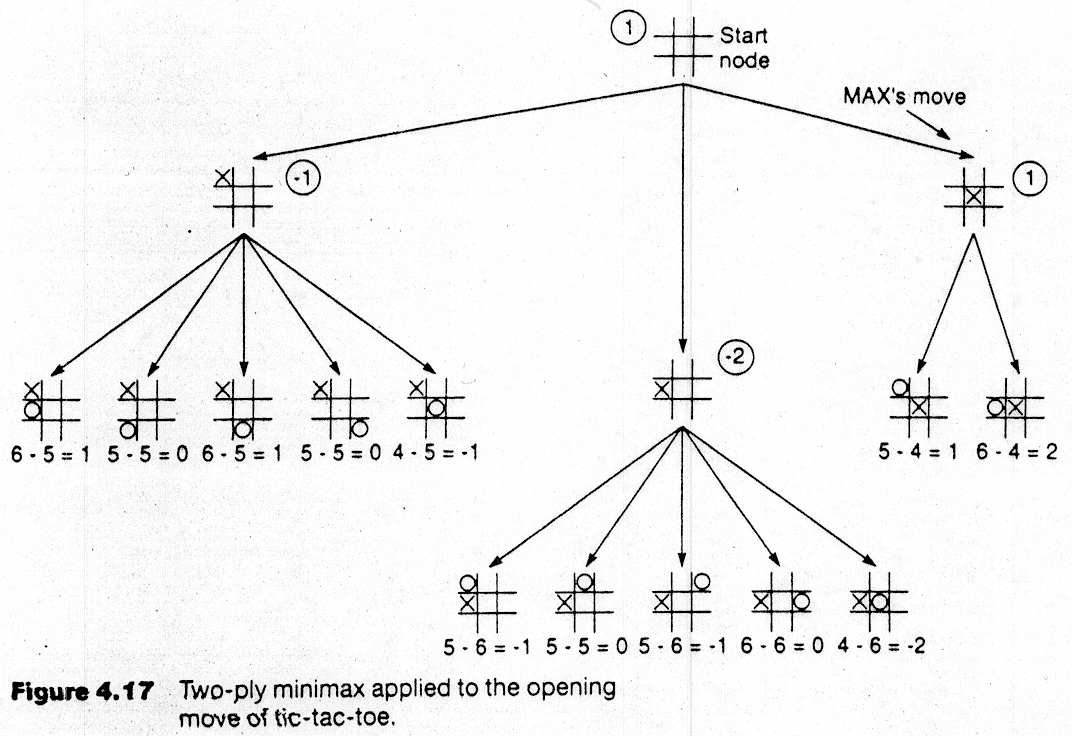 Do these nodes matter?
If they = +1 million?
If they = −1 million?
Alpha-Beta Example
Do depth-first search to first leaf.
3
MAX
MIN
3
2
2
3
12
8
2
4
6
14
5
2
Alpha-Beta Example
Initially, possibilities are unknown: range (α =-oo, β=+oo)
Do a depth-first search to the first leaf.
α = -oo
β = +oo
Child inherits current α and β
MAX
α = -oo
β = +oo
MIN
??
??
??
??
??
Alpha-Beta Example
See the first leaf, after MIN’s move: MIN updates β
α = -oo
β = +oo
MAX
® = -1
¯ = +1
α = -oo
β = 3
· 3
MIN
??
??
α < β so
 no pruning
??
??
3
Alpha-Beta Example
See remaining leaves; value is known
Pass outcome to caller; MAX updates α
® = -1
¯ = +1
α = 3
β = +oo
≥ 3
MAX
α = -oo
β = 3
3
MIN
??
??
3
12
8
Alpha-Beta Example
Continue depth-first search to next leaf.
Pass α, β to descendants
α = 3
β = +1
≥3
MAX
Child inherits current α and β
α = -oo
β = 3
α = 3
β = +oo
3
MIN
??
??
??
3
12
8
Alpha-Beta Example
Observe leaf value; MIN’s level; MIN updates β
Prune – play will never reach the other nodes!
α = 3
β = +oo
α ≥ β !!!
(what does this mean?)
≥ 3
MAX
α = -oo
β = 3
® = 3
¯ = +1
α = 3
β = 2  .
3
2
MIN
??
(This node is worse for MAX)
??
??
X
X
Prune!!!
3
12
8
2
Alpha-Beta Example
Pass outcome to caller & update caller:
α = 3
β = +oo
≥ 3
MAX
MAX level, 3 > 2 
α no change
α = -oo
β = 3
α = 3
β = 2
· 2
MIN
??
X
X
3
12
8
2
Alpha-Beta Example
Continue depth-first exploration…
No pruning here; value is not resolved until final leaf.
α = 3
β = +β
≥ 3
MAX
Child inherits current α and β
α = -oo
β = 3
α = 3
β = 2
α = 3
β = +oo
· 2
MIN
2
X
X
3
12
8
2
14
5
2
Alpha-Beta Example
Value at the root is resolved.
α = 3
β = +1
3
MAX
Pass outcome to caller & update
α = -oo
β = 3
α = 3
β = 2
α = 3
β = 2
· 2
MIN
2
X
X
3
12
8
2
14
5
2
General alpha-beta pruning
Consider a node n in the tree:

If player has a better choice at
Parent node of n
Or, any choice further up!
Then n is never reached in play

So:
When that much is known about n, it can be pruned
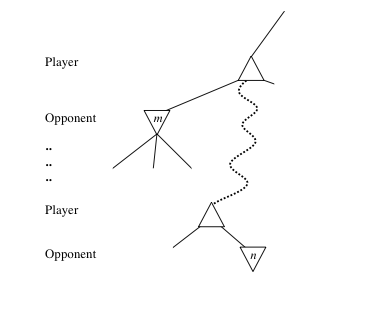 Recursive α-β pruning
abSearch(state)
   alpha, beta, a  = -infty, +infty, None
   for each action a:
       alpha, a = max( (alpha,a) , (minValue( apply(state,a), alpha, beta), a) )
   return a

maxValue(state, al, be)
   if (cutoff(state)) return eval(state);
   for each action a:
      al = max( al,  minValue( apply(state,a), al, be)
      if (al ¸ be)  return  +infty
  return al


minValue(state, al, be)
   if (cutoff(state)) return eval(state);
   for each action a:
      be = min( be,  maxValue( apply(state,a), al, be)
      if (al ¸ be)  return  -infty
   return be
Simple stub to call recursion f’ns
Initialize alpha, beta; no move found
Score each action; update alpha & best action
If recursion limit reached, eval heuristic

Otherwise, find our best child:
If our options are too good, our min
    ancestor will never let us come this way
Otherwise return the best we can find
If recursion limit reached, eval heuristic

Otherwise, find the worst child:  
If our options are too bad, our max 
   ancestor will never let us come this way
Otherwise return the worst we can find
Effectiveness of α-β Search
Worst-Case
Branches are ordered so that no pruning takes place. In this case alpha-beta gives no improvement over exhaustive search
Best-Case
Each player’s best move is the left-most alternative (i.e., evaluated first)
In practice, performance is closer to best rather than worst-case
In practice often get O(b(d/2)) rather than O(bd) 
This is the same as having a branching factor of sqrt(b), 
since (sqrt(b))d =  b(d/2) (i.e., we have effectively gone from b to square root of b)
In chess go from b ~ 35  to  b ~ 6
permiting much deeper search in the same amount of time
Iterative deepening
In real games, there is usually a time limit T to make a move

How do we take this into account?
Minimax cannot use “partial” results with any confidence, unless the full tree has been searched
Conservative: set small depth limit to guarantee finding a move in time < T
But, we may finish early – could do more search!

Added benefit with Alpha-Beta Pruning:
Remember node values found at the previous depth limit
Sort current nodes so that each player’s best move is left-most child
Likely to yield good Alpha-Beta Pruning  => better, faster search
Only a heuristic: node values will change with the deeper search
Usually works well in practice
Comments on alpha-beta pruning
Pruning does not affect final results

Entire subtrees can be pruned

Good move ordering improves pruning
Order nodes so player’s best moves are checked first

Repeated states are still possible
Store them in memory = transposition table
Iterative deepening reordering
Which leaves can be pruned?
None!  

because the most favorable nodes are explored last…
MAX
MIN
7
8
3
4
1
2
5
6
Iterative deepening reordering
Different exploration order: now which leaves can be pruned?
Lots!  

because the most favorable nodes are explored first!
MAX
MIN
2
1
6
5
8
7
3
4
Iterative deepening reordering
Order with no pruning; use iterative deepening approach.
Assume node score is the average of leaf values below.
MAX
4.5
L=0
MIN
7
8
3
4
1
2
5
6
Iterative deepening reordering
Order with no pruning; use iterative deepening approach.
Assume node score is the average of leaf values below.
MAX
For L=2, 
switch the order of these nodes!
6.5
MIN
2.5
6.5
L=1
7
8
3
4
1
2
5
6
Iterative deepening reordering
Order with no pruning; use iterative deepening approach.
Assume node score is the average of leaf values below.
MAX
For L=2, 
switch the order of these nodes!
6.5
MIN
6.5
2.5
L=1
3
4
7
8
5
6
1
2
Iterative deepening reordering
Order with no pruning; use iterative deepening approach.
Assume node score is the average of leaf values below.
MAX
Alpha-Beta pruning would prune this node at L=2
5.5
MIN
For L=3, switch the order of these nodes!
5.5
3.5
L=2
3.5
7.5
5.5
3
4
7
8
5
6
1
2
Iterative deepening reordering
Order with no pruning; use iterative deepening approach.
Assume node score is the average of leaf values below.
MAX
Alpha-Beta pruning would prune this node at L=2
5.5
MIN
For L=3, switch the order of these nodes!
5.5
3.5
L=2
3.5
5.5
7.5
3
4
5
6
7
8
1
2
Iterative deepening reordering
Order with no pruning; use iterative deepening approach.
Assume node score is the average of leaf values below.
MAX
Lots of pruning!
The most favorable nodes are explored earlier.
6
MIN
6
4
4
6
7
3
4
5
6
7
8
1
2
L=3
MAX
MIN
A
B
C
D
6
6
1
9
5
4
1
3
2
6
1
3
6
8
6
3
9
9
4
6
E
F
G
H
I
J
K
MAX
5
4
5
Longer Alpha-Beta Example
Branch nodes are labelel A..K for easy discussion
=−
=+
, , initial values
A
B
C
D
6
6
1
9
5
4
1
3
2
6
1
3
6
8
6
3
9
9
4
6
E
F
G
H
I
J
K
5
4
5
Longer Alpha-Beta Example
Note that cut-off occurs at different depths…
=−
=+
current , ,
passed to kids
MAX
=−
=+
kid=A
MIN
=−
=+
kid=E
MAX
A
B
C
D
6
6
1
9
5
4
1
3
2
6
1
3
6
8
6
3
9
9
4
6
E
F
G
H
I
J
K
4
5
4
5
Longer Alpha-Beta Example
=−
=+
see first leaf,
MAX updates 
MAX
=−
=+
kid=A
MIN
=4
=+
kid=E
MAX
4
We also are running MiniMax search and recording node values within the triangles, without explicit comment.
A
B
C
D
6
6
1
9
5
4
1
3
2
6
1
3
6
8
6
3
9
9
4
6
E
F
G
H
I
J
K
5
5
4
5
Longer Alpha-Beta Example
=−
 =+
see next leaf,
MAX updates 
MAX
=−
=+
kid=A
MIN
=5
=+
kid=E
MAX
5
A
B
C
D
6
6
1
9
5
4
1
3
2
6
1
3
6
8
6
3
9
9
4
6
E
F
G
H
I
J
K
6
5
4
5
Longer Alpha-Beta Example
=−
 =+
see next leaf,
MAX updates 
MAX
=−
=+
kid=A
MIN
=6
=+
kid=E
MAX
6
A
B
C
D
6
6
1
9
5
4
1
3
2
6
1
3
6
8
6
3
9
9
4
6
6
E
F
G
H
I
J
K
6
5
4
5
Longer Alpha-Beta Example
=−
 =+
return node value,
MIN updates 
MAX
=−
=6
kid=A
MIN
6
MAX
A
B
C
D
6
6
1
9
5
4
1
3
2
6
1
3
6
8
6
3
9
9
4
6
6
E
F
G
H
I
J
K
6
5
4
5
Longer Alpha-Beta Example
=−
 =+
current , ,
passed to kid F
MAX
=−
=6
kid=A
MIN
=−
=6
kid=F
MAX
A
B
C
D
6
6
1
9
5
4
1
3
2
6
1
3
6
8
6
3
9
9
4
6
6
E
F
G
H
I
J
K
6
5
4
5
Longer Alpha-Beta Example
=−
 =+
see first leaf,
MAX updates 
MAX
=−
=6
kid=A
MIN
=6
=6
kid=F
6
MAX
6
A
B
C
D
6
6
1
9
5
4
1
3
2
6
1
3
6
8
6
3
9
9
4
6
6
E
F
G
H
I
J
K
6
5
4
5
Longer Alpha-Beta Example
α  β !!
Prune!!
=−
 =+
MAX
=−
=6
kid=A
MIN
=6
=6
kid=F
6
MAX
X
X
A
B
C
D
6
6
1
9
5
4
1
3
2
6
1
3
6
8
6
3
9
9
4
6
6
E
F
G
H
I
J
K
6
5
4
5
Longer Alpha-Beta Example
=−
 =+
return node value,
MIN updates ,
no change to 
MAX
=−
=6
kid=A
MIN
6
6
MAX
X
X
If we had continued searching at node F, we would see the 9 from its third leaf. Our returned value would be 9 instead of 6. But at A, MIN would choose E(=6) instead of F(=9). Internal values may change; root values do not.
A
B
C
D
6
6
1
9
5
4
1
3
2
6
1
3
6
8
6
3
9
9
4
6
6
E
F
G
H
I
J
K
6
5
4
5
Longer Alpha-Beta Example
=−
 =+
see next leaf,
MIN updates ,
no change to 
MAX
=−
=6
kid=A
MIN
9
6
MAX
X
X
6
A
B
C
D
6
6
1
9
5
4
1
3
2
6
1
3
6
8
6
3
9
9
4
6
6
E
F
G
H
I
J
K
6
5
4
5
Longer Alpha-Beta Example
=6
 =+
return node value,
MAX updates α
MAX
6
MIN
6
MAX
X
X
6
A
B
C
D
6
6
1
9
5
4
1
3
2
6
1
3
6
8
6
3
9
9
4
6
6
E
F
G
H
I
J
K
6
5
4
5
Longer Alpha-Beta Example
=6
 =+
current , ,
passed to kids
MAX
=6
=+
kid=B
MIN
=6
=+
kid=G
6
MAX
X
X
6
A
B
C
D
6
6
1
9
5
4
1
3
2
6
1
3
6
8
6
3
9
9
4
6
6
E
F
G
H
I
J
K
6
5
5
4
5
Longer Alpha-Beta Example
=6
 =+
see first leaf,
MAX updates ,
no change to 
MAX
=6
=+
kid=B
MIN
=6
=+
kid=G
6
MAX
5
X
X
6
A
B
C
D
6
6
1
9
5
4
1
3
2
6
1
3
6
8
6
3
9
9
4
6
6
E
F
G
H
I
J
K
6
5
5
4
5
Longer Alpha-Beta Example
=6
 =+
see next leaf,
MAX updates ,
no change to 
MAX
=6
=+
kid=B
MIN
=6
=+
kid=G
6
MAX
4
X
X
6
A
B
C
D
6
6
1
9
5
4
1
3
2
6
1
3
6
8
6
3
9
9
4
6
6
5
E
F
G
H
I
J
K
6
5
5
4
5
Longer Alpha-Beta Example
=6
 =+
return node value,
MIN updates 
MAX
=6
=5
kid=B
MIN
5
6
MAX
X
X
6
A
B
C
D
6
6
1
9
5
4
1
3
2
6
1
3
6
8
6
3
9
9
4
6
6
5
E
F
G
H
I
J
K
6
5
?
5
4
5
Longer Alpha-Beta Example
α  β !!
Prune!!
=6
 =+
MAX
=6
=5
kid=B
MIN
6
MAX
X
X
X
X
X
Note that we never find out, what is the node value of H? But we have proven it doesn’t matter, so we don’t care.
6
A
B
C
D
6
6
1
9
5
4
1
3
2
6
1
3
6
8
6
3
9
9
4
6
6
5
E
F
G
H
I
J
K
6
5
?
5
4
5
Longer Alpha-Beta Example
=6
 =+
return node value,
MAX updates α,
no change to α
MAX
5
MIN
6
MAX
X
X
X
X
X
6
A
B
C
D
6
6
1
9
5
4
1
3
2
6
1
3
6
8
6
3
9
9
4
6
6
5
E
F
G
H
I
J
K
6
5
?
5
4
5
Longer Alpha-Beta Example
=6
 =+
current , ,
passed to kid=C
MAX
=6
=+
kid=C
MIN
6
MAX
X
X
X
X
X
6
A
B
C
D
6
6
1
9
5
4
1
3
2
6
1
3
6
8
6
3
9
9
4
6
6
5
9
E
F
G
H
I
J
K
6
5
?
5
4
5
Longer Alpha-Beta Example
=6
 =+
see first leaf,
MIN updates 
MAX
=6
=9
kid=C
MIN
9
6
MAX
X
X
X
X
X
6
A
B
C
D
6
6
1
9
5
4
1
3
2
6
1
3
6
8
6
3
9
9
4
6
6
5
9
E
F
G
H
I
J
K
6
5
?
5
4
5
Longer Alpha-Beta Example
=6
 =+
current , ,
passed to kid I
MAX
=6
=9
kid=C
MIN
=6
=9
kid=I
6
MAX
X
X
X
X
X
6
A
B
C
D
6
6
1
9
5
4
1
3
2
6
1
3
6
8
6
3
9
9
4
6
6
5
9
E
F
G
H
I
J
K
2
6
5
?
5
4
5
Longer Alpha-Beta Example
=6
 =+
see first leaf,
MAX updates ,
no change to 
MAX
=6
=9
kid=C
MIN
=6
=9
kid=I
6
MAX
X
2
X
X
X
X
6
A
B
C
D
6
6
1
9
5
4
1
3
2
6
1
3
6
8
6
3
9
9
4
6
6
5
9
E
F
G
H
I
J
K
6
6
5
?
5
4
5
Longer Alpha-Beta Example
=6
 =+
see next leaf,
MAX updates ,
no change to 
MAX
=6
=9
kid=C
MIN
=6
=9
kid=I
6
MAX
X
6
X
X
X
X
6
A
B
C
D
6
6
1
9
5
4
1
3
2
6
1
3
6
8
6
3
9
9
4
6
6
5
6
E
F
G
H
I
J
K
6
6
5
?
5
4
5
Longer Alpha-Beta Example
=6
 =+
return node value,
MIN updates β
MAX
=6
=6
kid=C
MIN
6
6
MAX
X
X
X
X
X
6
A
B
C
D
6
6
1
9
5
4
1
3
2
6
1
3
6
8
6
3
9
9
4
6
6
5
6
E
F
G
H
I
J
K
?
6
5
?
6
5
4
5
Longer Alpha-Beta Example
α  β !!
Prune!!
=6
 =+
MAX
=6
=6
kid=C
MIN
6
MAX
X
X
X
X
X
X
X
X
6
A
B
C
D
6
6
1
9
5
4
1
3
2
6
1
3
6
8
6
3
9
9
4
6
6
5
6
E
F
G
H
I
J
K
6
5
?
6
?
5
4
5
Longer Alpha-Beta Example
=6
 =+
return node value,
MAX updates α,
no change to α
MAX
6
MIN
6
MAX
X
X
X
X
X
X
X
X
6
A
B
C
D
6
6
1
9
5
4
1
3
2
6
1
3
6
8
6
3
9
9
4
6
6
5
6
E
F
G
H
I
J
K
6
5
?
6
?
5
4
5
Longer Alpha-Beta Example
=6
 =+
current , ,
passed to kid=D
MAX
=6
=+
kid=D
MIN
6
MAX
X
X
X
X
X
X
X
X
6
A
B
C
D
6
6
1
9
5
4
1
3
2
6
1
3
6
8
6
3
9
9
4
6
6
5
6
6
E
F
G
H
I
J
K
6
5
?
6
?
5
4
5
Longer Alpha-Beta Example
=6
 =+
see first leaf,
MIN updates 
MAX
=6
=6
kid=D
MIN
6
6
MAX
X
X
X
X
X
X
X
X
6
A
B
C
D
6
6
1
9
5
4
1
3
2
6
1
3
6
8
6
3
9
9
4
6
6
5
6
6
E
F
G
H
I
J
K
6
5
?
?
6
?
5
4
5
Longer Alpha-Beta Example
α  β !!
Prune!!
=6
 =+
MAX
=6
=6
kid=D
MIN
6
MAX
X
X
X
X
X
X
X
X
X
X
X
6
A
B
C
D
6
6
1
9
5
4
1
3
2
6
1
3
6
8
6
3
9
9
4
6
6
5
6
6
E
F
G
H
I
J
K
6
5
?
?
6
?
5
4
5
Alpha-Beta Example #2
=6
 =+
return node value,
MAX updates α,
no change to α
MAX
6
MIN
6
MAX
X
X
X
X
X
X
X
X
X
X
X
6
A
B
C
D
6
6
1
9
5
4
1
3
2
6
1
3
6
8
6
3
9
9
4
6
6
5
6
6
E
F
G
H
I
J
K
6
5
?
?
6
?
5
4
5
Alpha-Beta Example #2
MAX moves to A,
and expects to get 6
MAX
MAX’s
move
MIN
6
MAX
X
X
X
X
X
X
X
X
X
X
X
Although we may have changed some internal branch node return values, the final root action and expected outcome are identical to if we had not done alpha-beta pruning. Internal values may change; root values do not.
Nondeterministic games
Ex: Backgammon
Roll dice to determine how far to move  (random)
Player selects which checkers to move    (strategy)
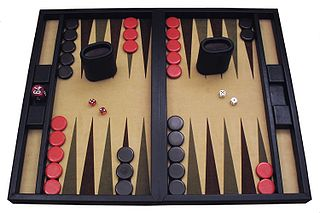 https://commons.wikimedia.org/wiki/File:Backgammon_lg.jpg
Nondeterministic games
Chance (random effects) due to dice, card shuffle, …
Chance nodes: expectation (weighted average) of successors
Simplified example: coin flips
3
MAX’s
move
MAX
3
-1
“Expectiminimax”
Chance
0.5
0.5
0.5
0.5
2
4
0
-2
MIN
2
4
7
4
6
0
5
-2
Pruning in nondeterministic games
Can still apply a form of alpha-beta pruning
3
MAX
3
-1
Chance
0.5
0.5
0.5
0.5
2
4
0
-2
MIN
2
4
7
4
6
0
5
-2
Pruning in nondeterministic games
Can still apply a form of alpha-beta pruning
(-1, 1)
3
MAX
(-1, 1)
(-1, 1)
3
-1
Chance
0.5
0.5
0.5
0.5
(-1, 1)
(-1, 1)
(-1, 1)
(-1, 1)
MIN
2
4
7
4
6
0
5
-2
Pruning in nondeterministic games
Can still apply a form of alpha-beta pruning
(-1, 1)
3
MAX
(-1, 1)
(-1, 1)
3
-1
Chance
0.5
0.5
0.5
0.5
(-1, 2)
(-1, 1)
(-1, 1)
(-1, 1)
MIN
2
4
7
4
6
0
5
-2
Pruning in nondeterministic games
Can still apply a form of alpha-beta pruning
(-1, 1)
3
MAX
(-1, 1)
(-1, 1)
3
-1
Chance
0.5
0.5
0.5
0.5
(2, 2)
(-1, 1)
(-1, 1)
(-1, 1)
MIN
2
4
7
4
6
0
5
-2
Pruning in nondeterministic games
Can still apply a form of alpha-beta pruning
(-1, 1)
3
MAX
(-1, 4.5)
(-1, 1)
3
-1
Chance
0.5
0.5
0.5
0.5
(2, 2)
(-1, 7)
(-1, 1)
(-1, 1)
MIN
2
4
7
4
6
0
5
-2
Pruning in nondeterministic games
Can still apply a form of alpha-beta pruning
(3, 1)
3
MAX
(3, 3)
(-1, 1)
3
-1
Chance
0.5
0.5
0.5
0.5
(2, 2)
(4, 4)
(-1, 1)
(-1, 1)
MIN
2
4
7
4
6
0
5
-2
Pruning in nondeterministic games
Can still apply a form of alpha-beta pruning
(3, 1)
3
MAX
(3, 3)
(-1, 1)
3
-1
Chance
0.5
0.5
0.5
0.5
(2, 2)
(4, 4)
(-1, 6)
(-1, 1)
MIN
2
4
7
4
6
0
5
-2
Pruning in nondeterministic games
Can still apply a form of alpha-beta pruning
(3, 1)
3
MAX
(3, 3)
(-1, 1)
3
-1
Chance
0.5
0.5
0.5
0.5
(2, 2)
(4, 4)
(0, 0)
(-1, 1)
MIN
2
4
7
4
6
0
5
-2
Pruning in nondeterministic games
Can still apply a form of alpha-beta pruning
(3, 1)
3
MAX
(3, 3)
(-1, 2.5)
3
-1
Chance
0.5
0.5
0.5
0.5
(2, 2)
(4, 4)
(0, 0)
(-1, 5)
MIN
Prune!
X
2
4
7
4
6
0
5
-2
Partially observable games
R&N Chapter 5.6 – “The fog of war”
Background: R&N, Chapter 4.3-4
Searching with Nondeterministic Actions/Partial Observations

Search through Belief States (see Fig. 4.14)
Agent’s current belief about which states it might be in,
	given the sequence of actions & percepts to that point
Actions(b) = ??  Union?  Intersection?
Tricky: an action legal in one state may be illegal in another
Is an illegal action a NO-OP?  or the end of the world?
Transition Model:
Result(b,a) = { s’ : s’ = Result(s, a) and s is a state in b }
Goaltest(b) = every state in b is a goal state
Belief States for Unobservable Vacuum World
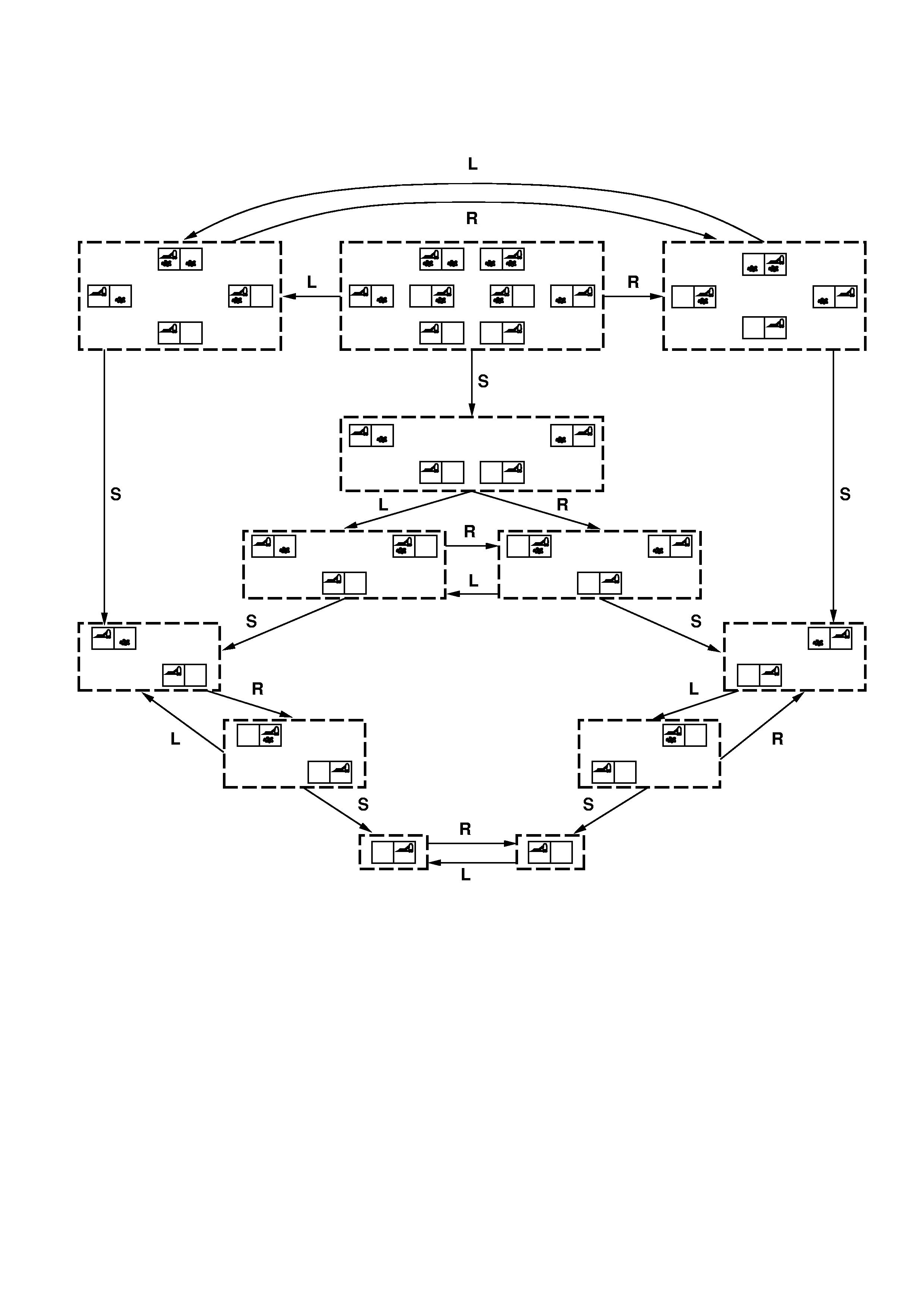 103
Partially observable games
R&N Chapter 5.6
Player’s current node is a belief state
Player’s move (action) generates child belief state
Opponent’s move is replaced by Percepts(s)
Each possible percept leads to the belief state that is consistent with that percept
Strategy = a move for every possible percept sequence
Minimax returns the worst state in the belief state

Many more complications and possibilities!!
Opponent may select a move that is not optimal, but instead minimizes the information transmitted, or confuses the opponent
May not be reasonable to consider ALL moves; open P-QR3??
See R&N, Chapter 5.6, for more info
The State of Play
Checkers: 
Chinook ended 40-year-reign of human world champion Marion Tinsley in 1994. 

Chess: 
Deep Blue defeated human world champion Garry Kasparov in a six-game match in 1997. 

Othello: 
human champions refuse to compete against computers: 
	they are too good.

Go: 
AlphaGo recently (3/2016) beat 9th dan Lee Sedol
b > 300 (!); full game tree has > 10^760 leaf nodes (!!)

See (e.g.) http://www.cs.ualberta.ca/~games/ for more info
High branching factors
What can we do when the search tree is too large?
Ex: Go  ( b = 50-200+ moves per state)
Heuristic state evaluation (score a partial game)
Where does this heuristic come from?
Hand designed
Machine learning on historical game patterns
Monte Carlo methods – play random games
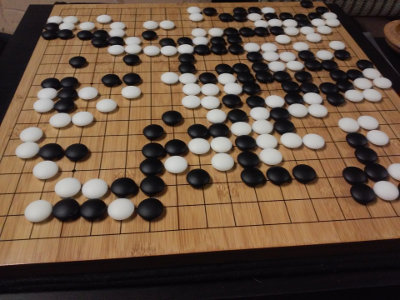 Monte Carlo heuristic scoring
Idea: play out the game randomly, and use the results as a score
Easy to generate & score lots of random games
May use 1000s of games for a node
The basis of Monte Carlo tree search algorithms…
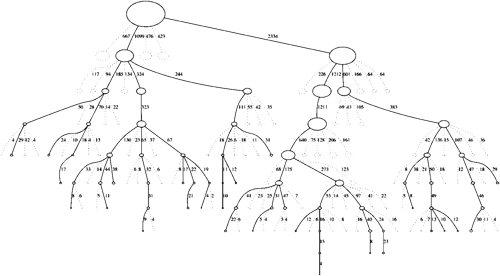 Image from www.mcts.ai
Monte Carlo Tree Search
Should we explore the whole (top of) the tree?
Some moves are obviously not good…
Should spend time exploring / scoring promising ones
This is a multi-armed bandit problem:
Want to spend our time on good moves
Which moves have high payout?
Hard to tell – random…
Explore vs. exploit tradeoff
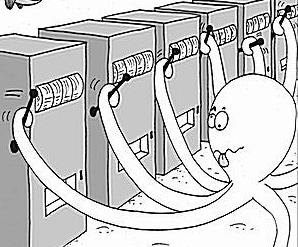 Image from Microsoft Research
Visualizing MCTS
At each level of the tree, keep track of
Number of times we’ve explored a path
Number of times we won
Follow winning (from max/min perspective) strategies more often, but also explore others
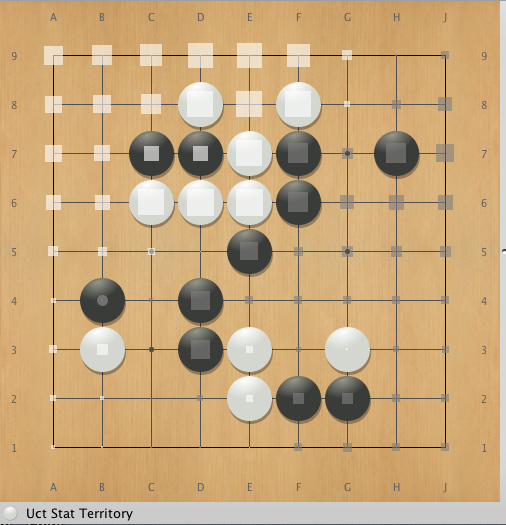 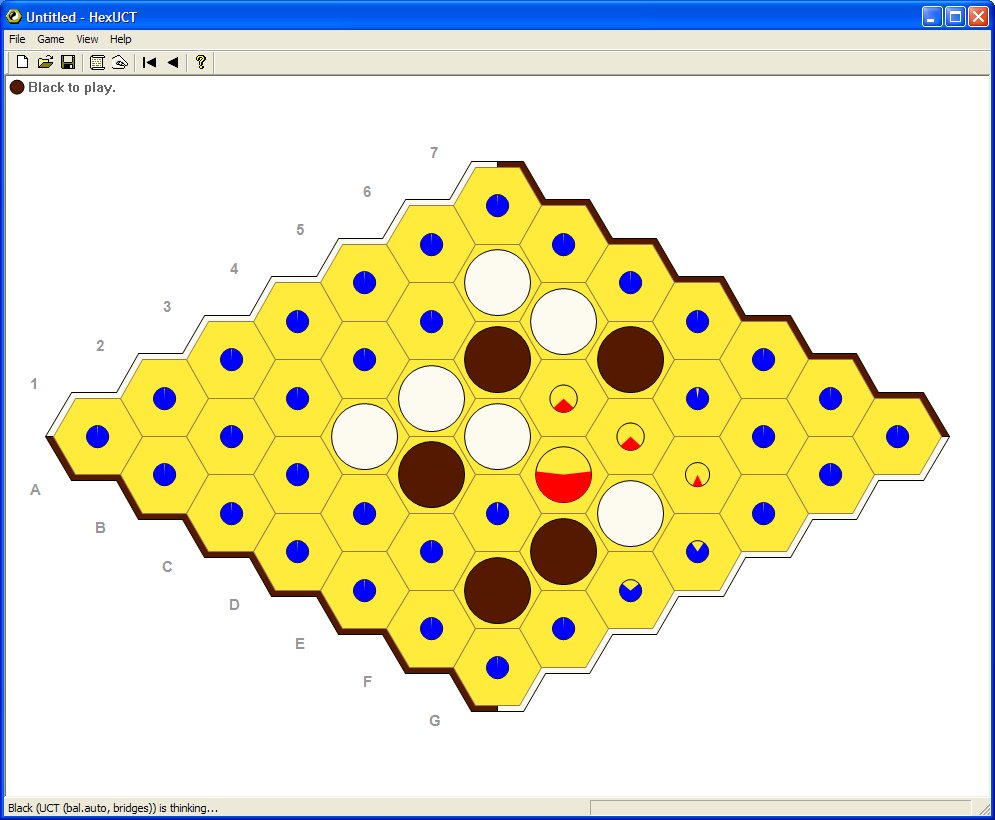 MCTS
1/1
MAB strategy
1/1
Score consists of 
% wins
# times tried
# of steps total

UCT:
Default / random 
     strategy
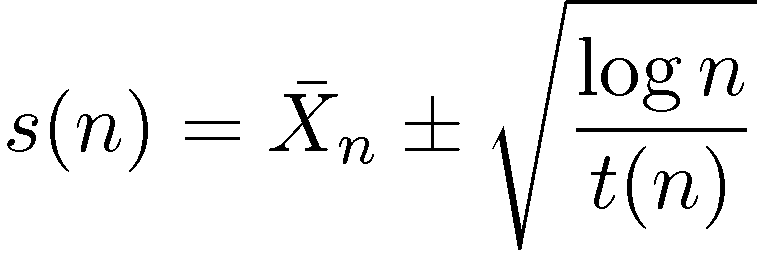 Terminal state
MCTS
1/2
MAB strategy
1/1
0/1
Score consists of 
% wins
# times tried
# of steps total

UCT:
Default / random 
     strategy
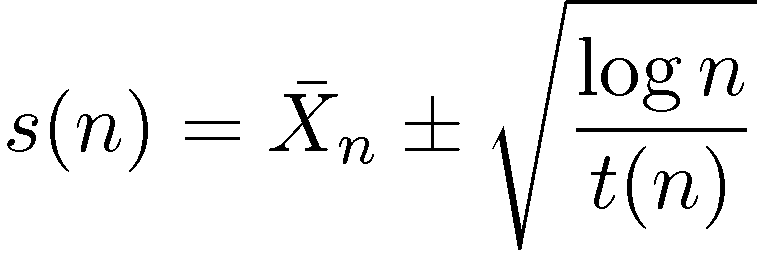 Terminal state
MCTS
1/3
MAB strategy
1/2
0/1
0/1
Score consists of 
% wins
# times tried
# of steps total

UCT:
Default / random 
     strategy
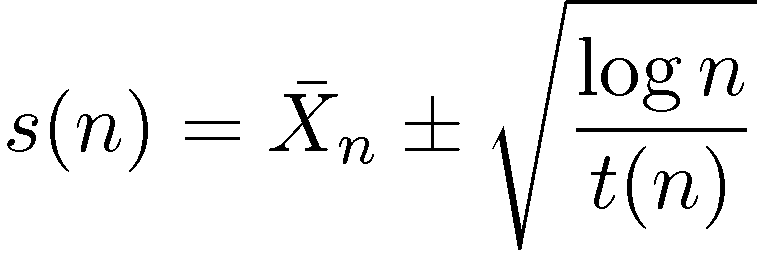 Terminal state
Summary
Game playing is best modeled as a search problem

Game trees represent alternate computer/opponent moves

Evaluation functions estimate the quality of a given board configuration for the Max player. 

Minimax is a procedure which chooses moves by assuming that the opponent will always choose the move which is best for them

Alpha-Beta is a procedure which can prune large parts of the search tree and allow search to go deeper 

For many well-known games, computer algorithms based on heuristic search match or out-perform human world experts.
Grundy’s game - special case of nim
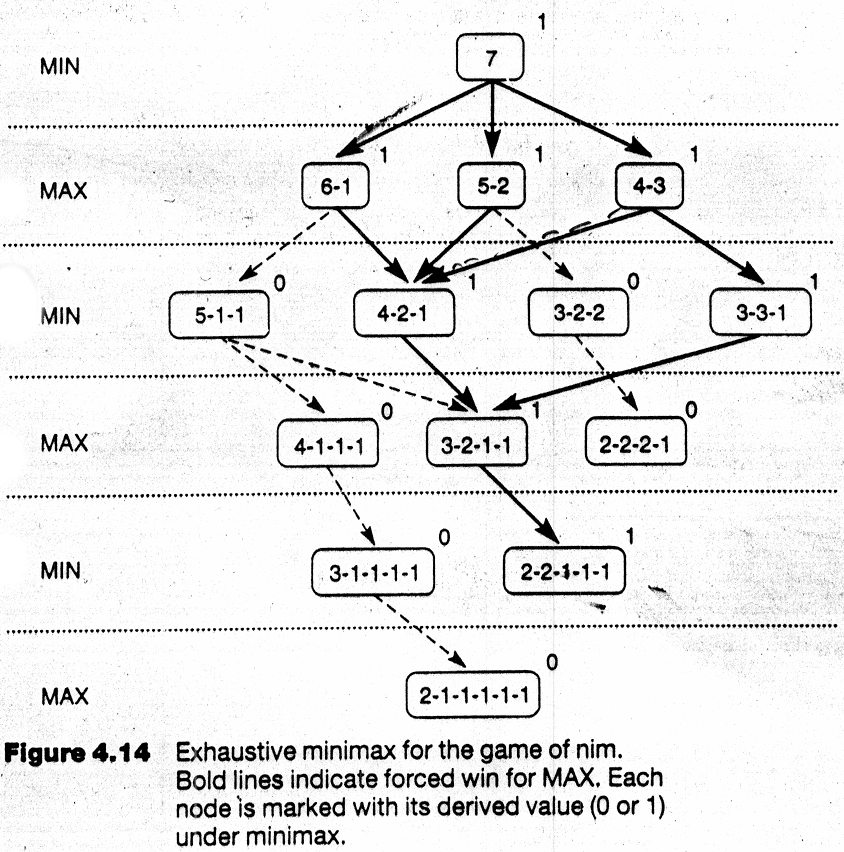